Figure 7. Comparison between TP (solid bars) and NPL power (crosshatched bars) within each of the frequency bands ...
Cereb Cortex, Volume 18, Issue 3, March 2008, Pages 610–625, https://doi.org/10.1093/cercor/bhm094
The content of this slide may be subject to copyright: please see the slide notes for details.
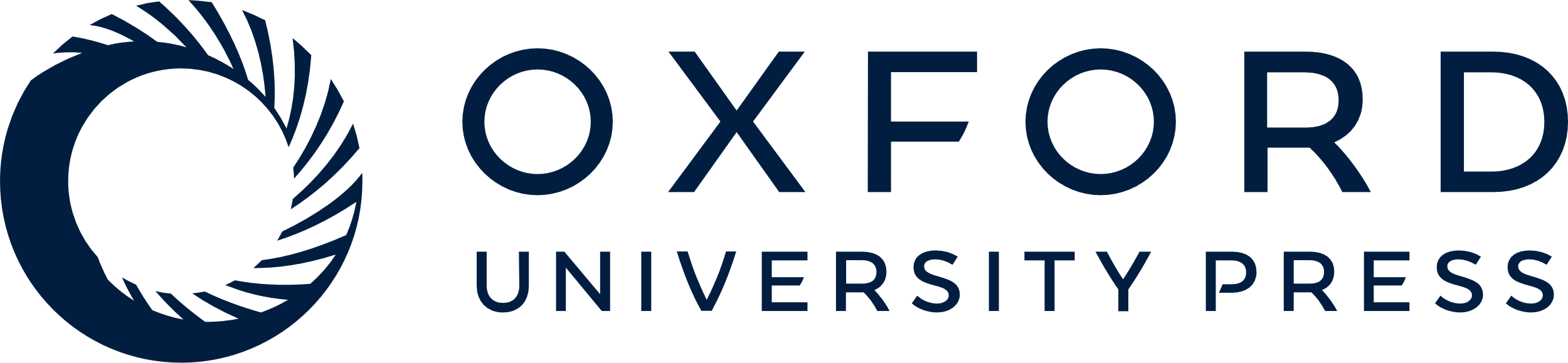 [Speaker Notes: Figure 7. Comparison between TP (solid bars) and NPL power (crosshatched bars) within each of the frequency bands relative to baseline levels. Power is computed from EEG activity within the first 100 ms after BF stimulus onset. TP increases within the lower frequency bands, including gamma (30–70 Hz), are not associated with concurrent increases in NPL power. This pattern indicates that most of the power increases are embedded within the AEP (i.e., phase locked). In contrast, power increases in the higher frequency bands are predominantly NPL.


Unless provided in the caption above, the following copyright applies to the content of this slide: © The Author 2007. Published by Oxford University Press. All rights reserved. For permissions, please e-mail: journals.permissions@oxfordjournals.org]